Opgave 33
Herleid
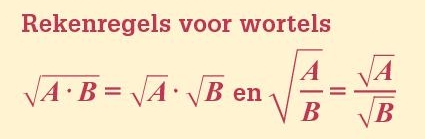 f)
a)
c)
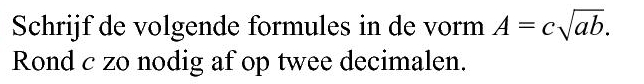 Opgave 34
a)
c)
f)